How Is “Liking” Different from “Loving,” and are there Different Types of Love?
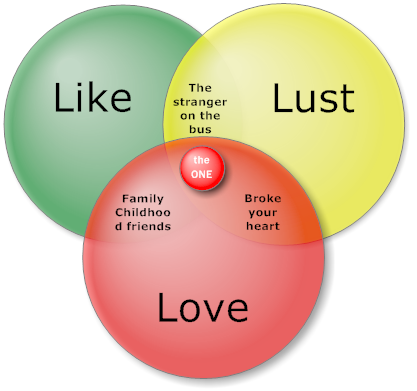 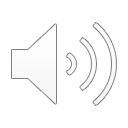 Love has a Chemical Component that Liking Lacks
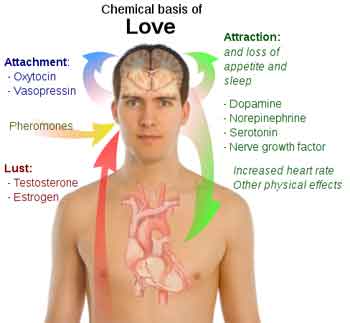 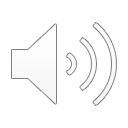 Misattribution of Arousal & Romantic Attraction
Does Adrenalin make the heart grow fonder?
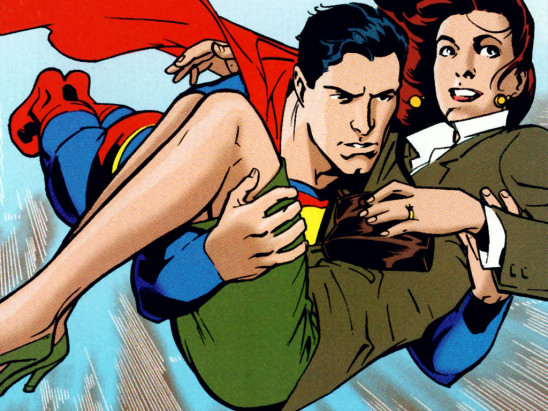 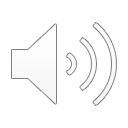 Capilano River Suspension Bridge
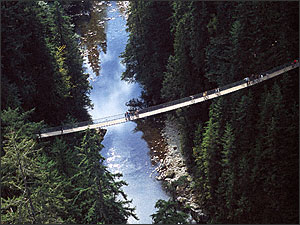 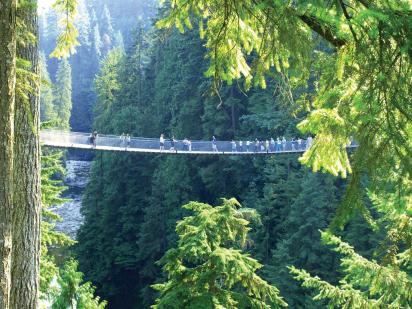 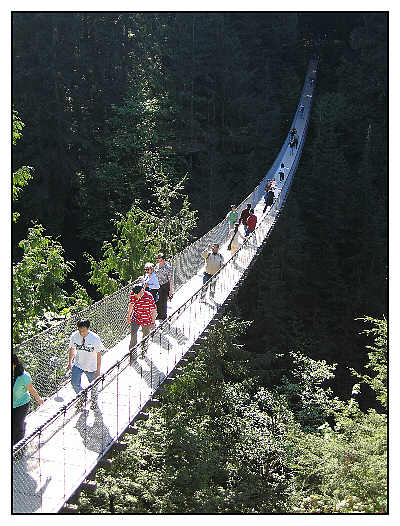 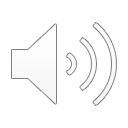 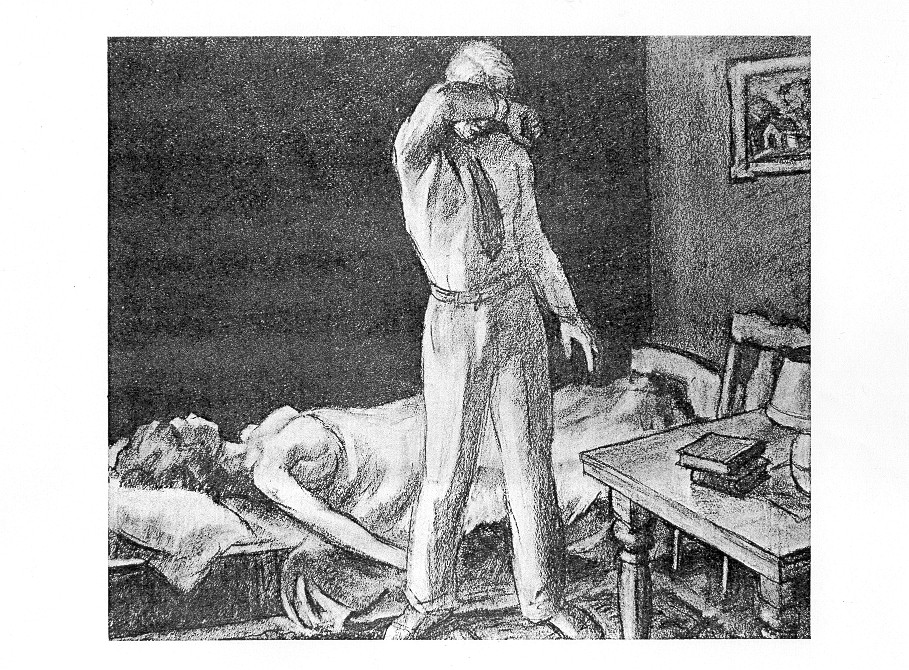 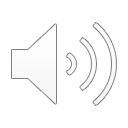 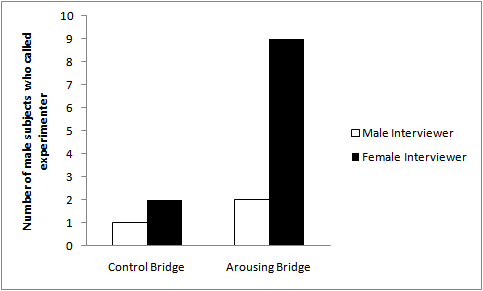 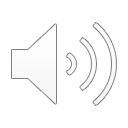 Imprinting
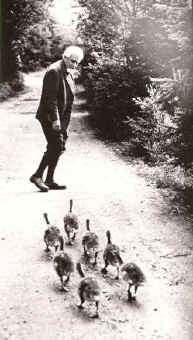 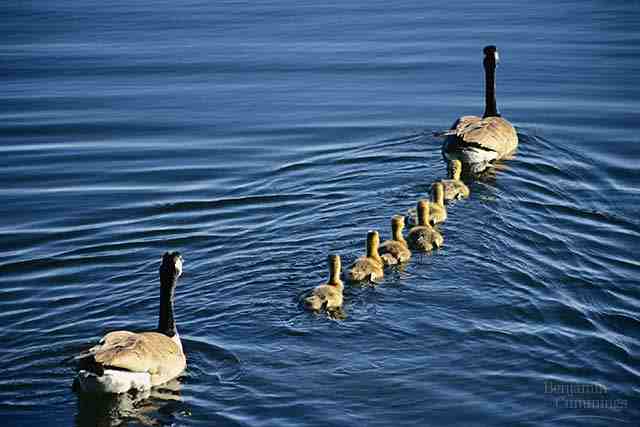 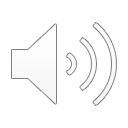 The Measurement of Love
Rubin’s “Liking” vs. “Loving” Scales (1970)
The “Love Attitudes” Scale 
(Hendrick & Hendrick, 1986, 1992)
Sternberg’s Triangular Model of Love (1986)
The Passionate Love Scale 
(Hatfield & Sprecher, 1986)
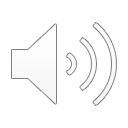 Rubin’s Like & Love Scales
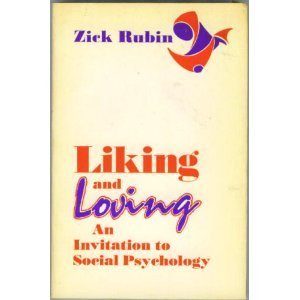 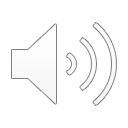 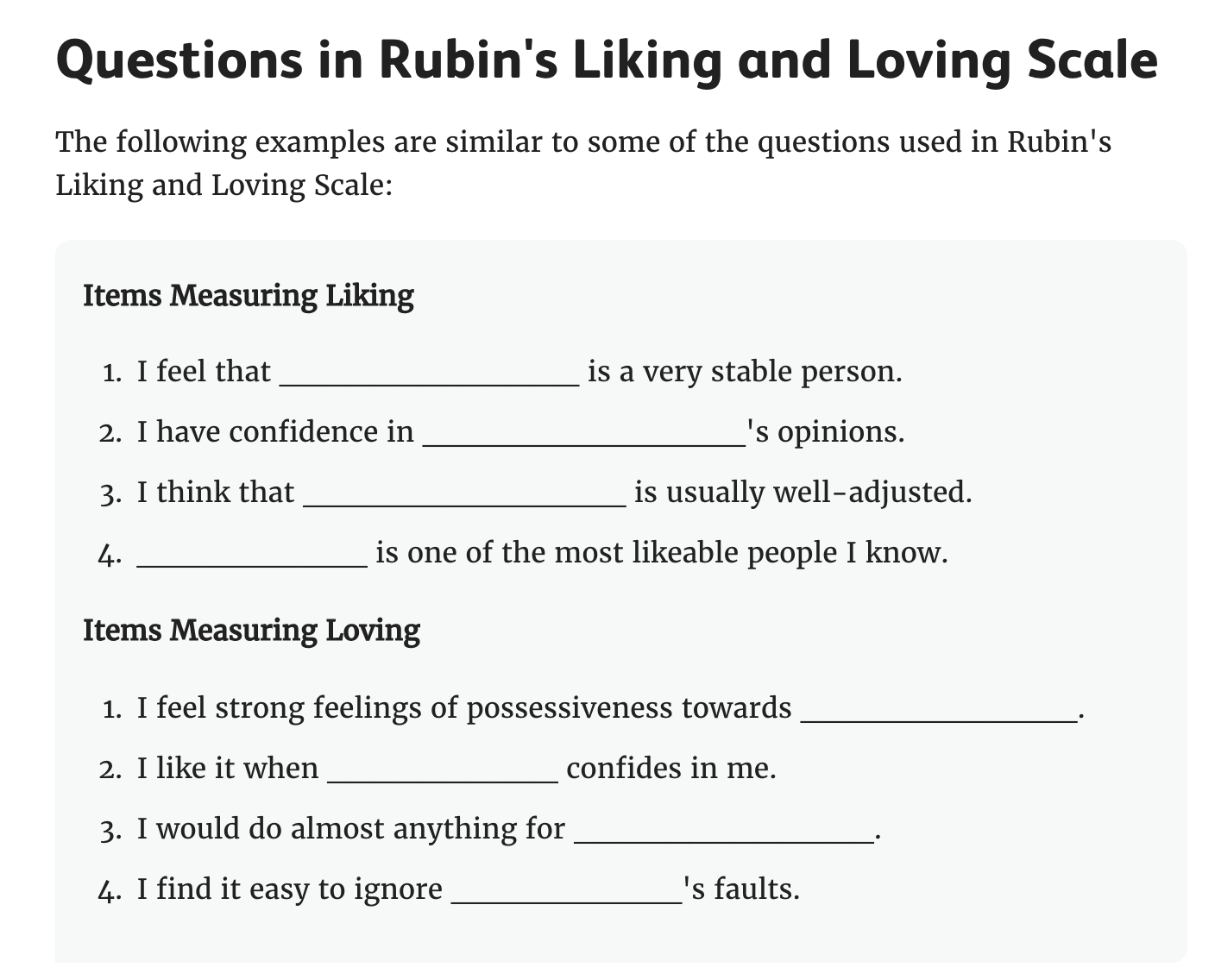 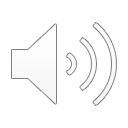 Styles of Love(From the Love Attitudes Scale)
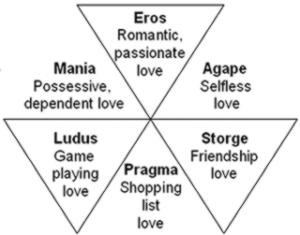 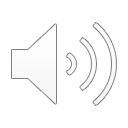 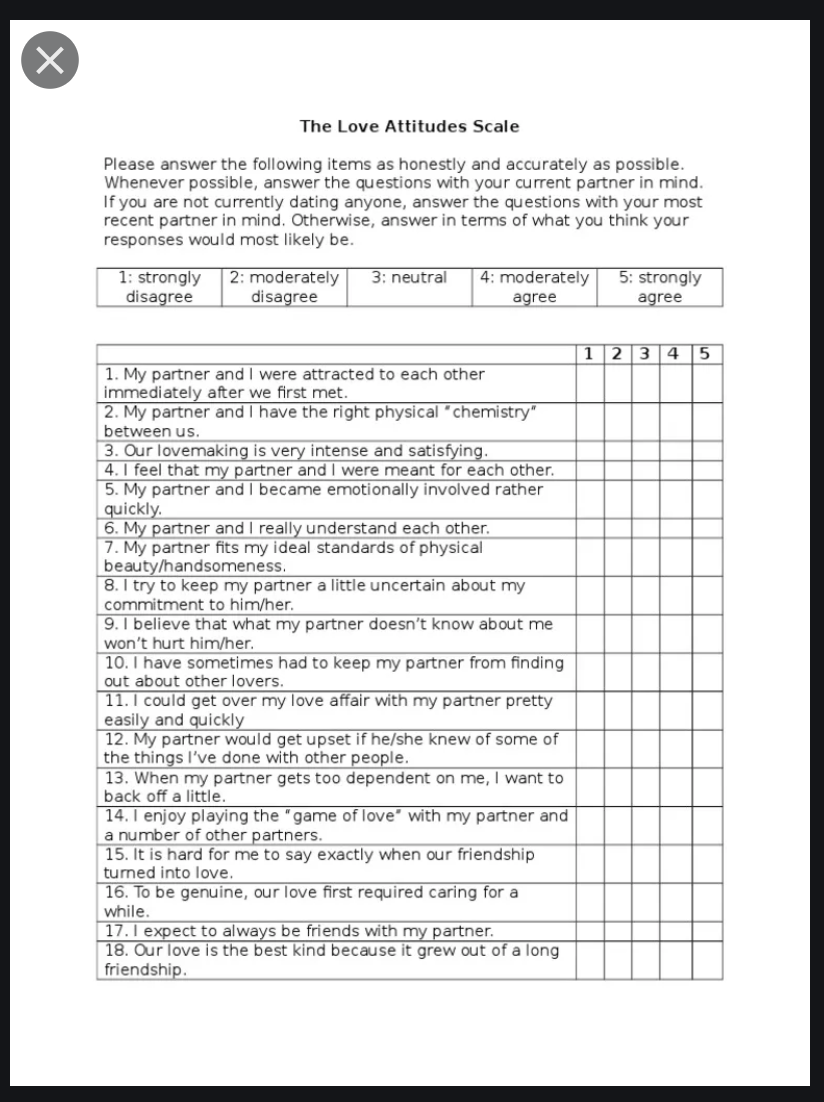 The “Love Attitudes Scale”(Hendrick & Hendrick, 1992)
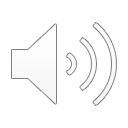 Sternberg’s Triangular Model of Love
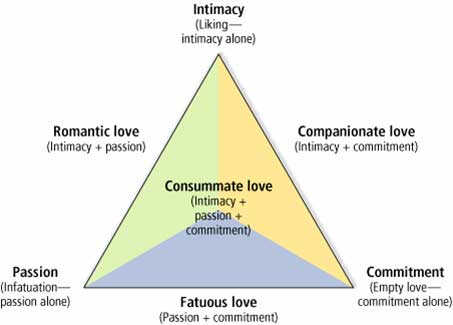 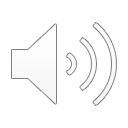 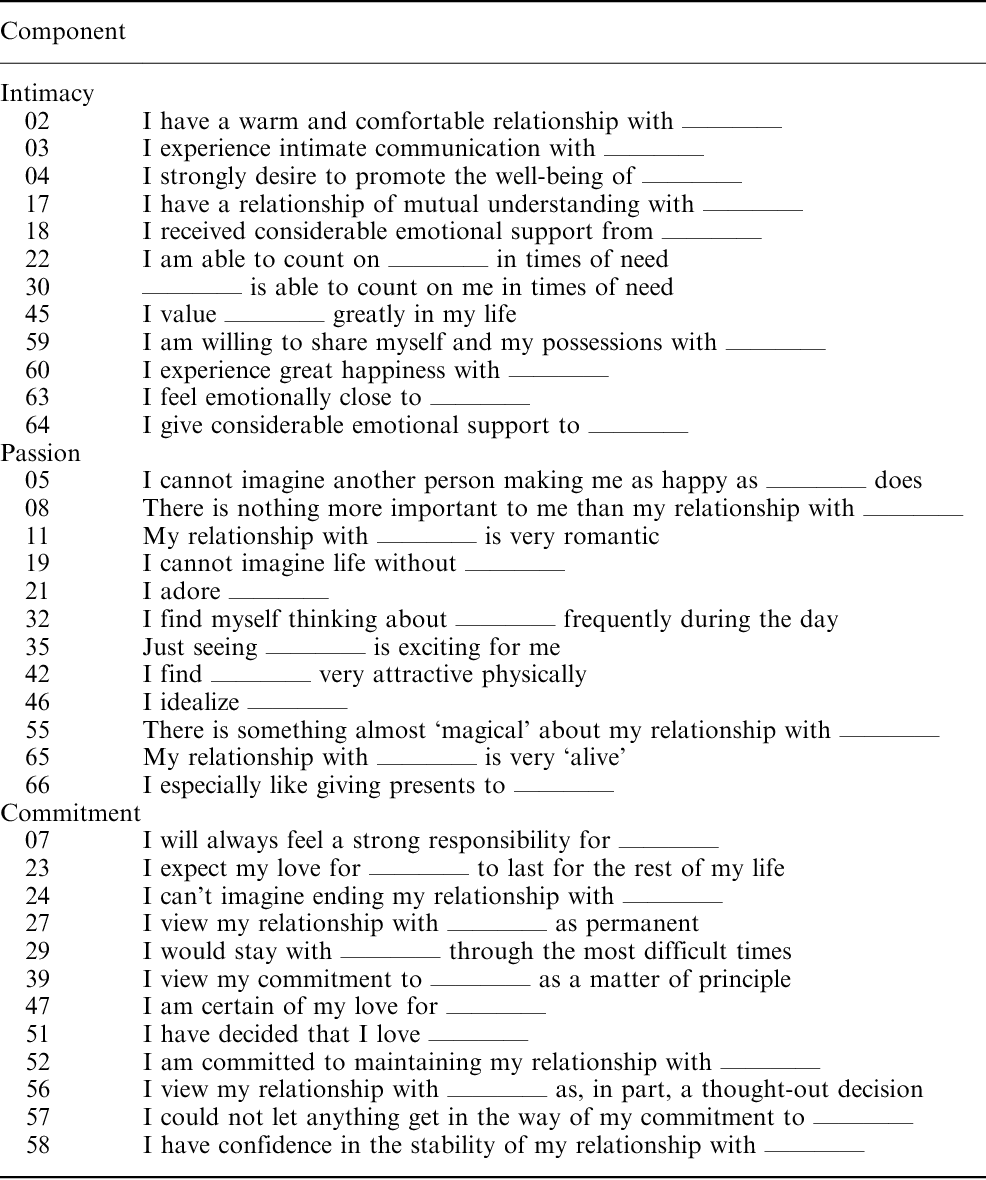 Sternberg’sTriangular LoveScale
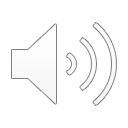 Passionate Love vs. Companionate Love
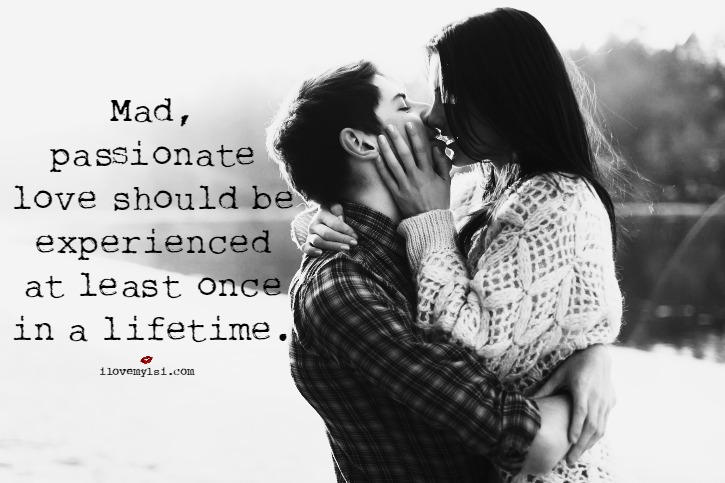 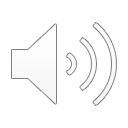 The Passionate Love Scale(Hatfield & Sprecher, 1986)
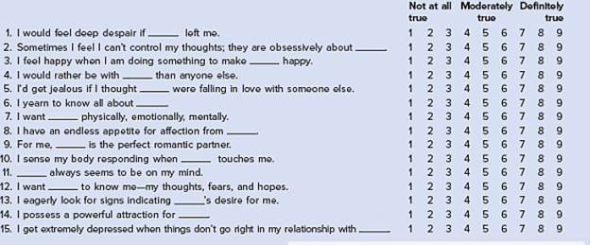 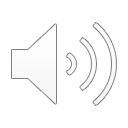 Passionate Love vs. Companionate Love
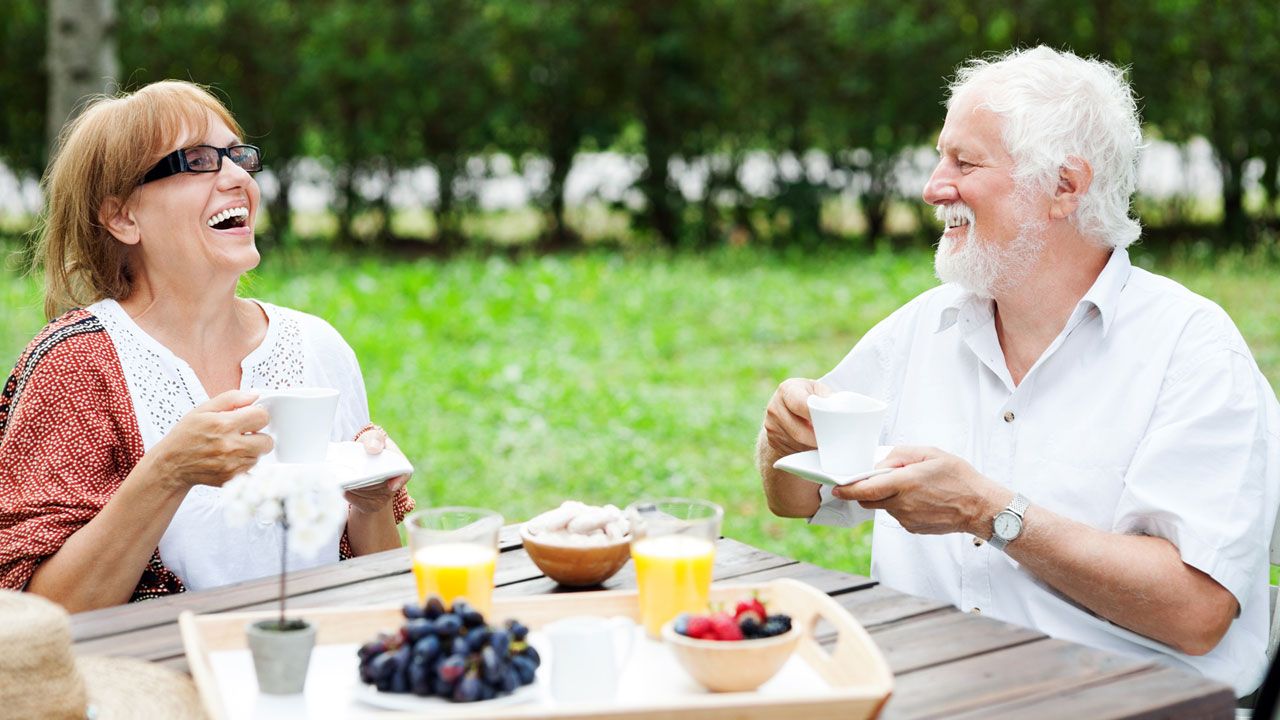 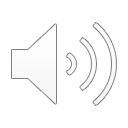 Dating, Mating, & the “Romantic Ideal”
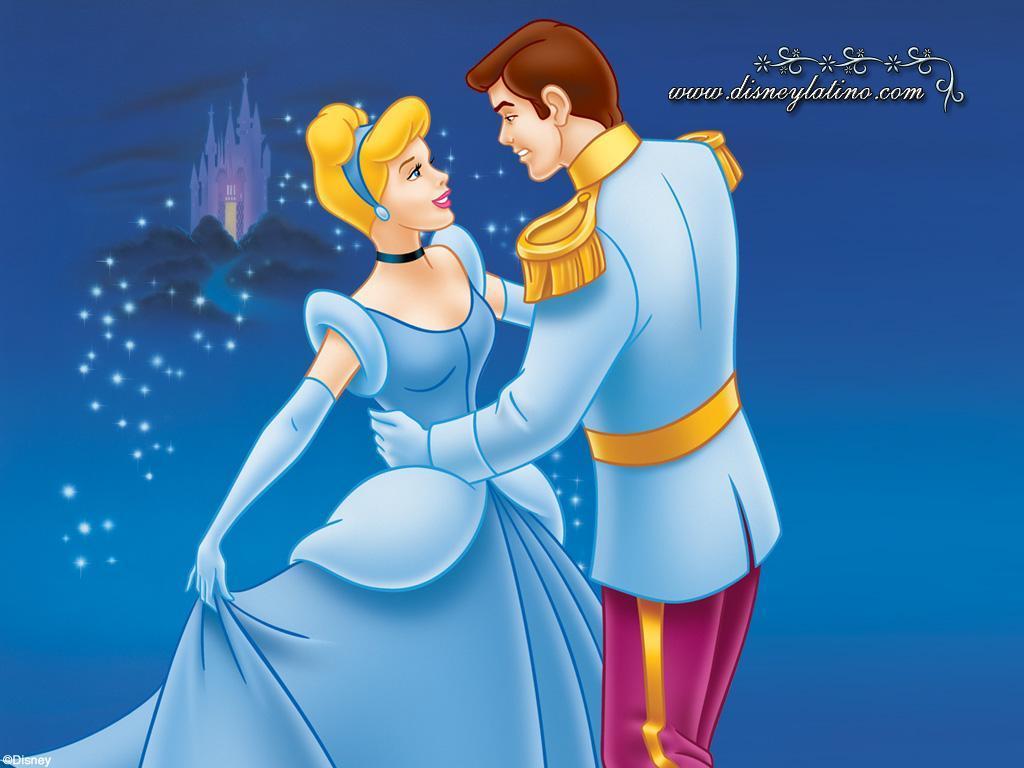 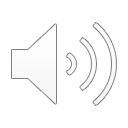